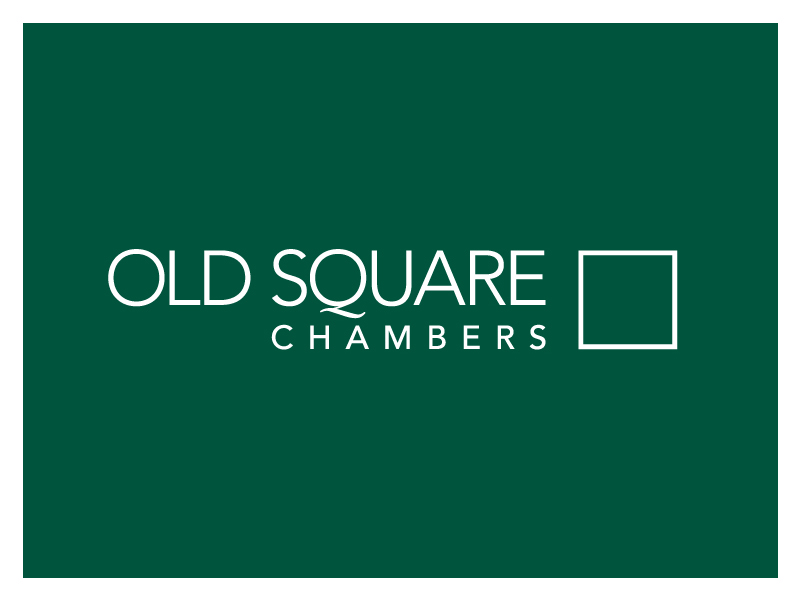 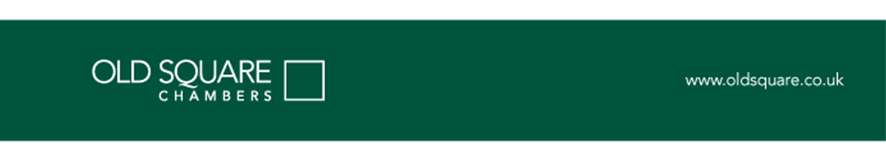 Some Common Questions on Shared Parental LeaveVictoria WebbOld Square ChambersIER Employment Law Update, 11 November 2015London
Shared Parental leave: resources
ACAS guidance, templates

BIS technical guidance

http://www.yesslaw.org.uk/sharedleave/
What hasn’t changed?
No reduction in maternity leave rights: birth mother can take OML plus AML up to 52 weeks

No reduction in adoption leave rights (in fact, improved: day 1 right, pay harmonised with SMP)

Ordinary Paternity Leave of one or two weeks

Unpaid parental leave remains (though now available for all children up to 18)
[Speaker Notes: DEFAULT POSITION REMAINS OML AND AML / ORDINARY ADOPTION LEAVE ANDADDITIONAL ADOPTION LEAVE]
What is different about Shared Parental Leave?
“Opt in” to system IF eligible

Flexible way of sharing statutory leave and pay 

Simultaneous,  ‘chunks’ of leave, (almost) any time in first year

APL abolished, OPL remains but only can be taken if no SPL taken
[Speaker Notes: OPT IN IF ELIGIBLE

no increase in total amount of statutory leave and pay available

KEY WORD FLEXIBILITY 


UNDER OLD SYSTEM MOTHER RETURNING TO WORK AFTER 20 WEEKS LOST REMAINING LEAVE and pay

- REQUIRED HER TO RETURN TO WORK IN ORDER FOR PARTNER TO TAKE LEAVE

- HAD TO BE AFTER FIRST 26 WEEKS

NOW CAN TAKE LEAVE ANY TIME AFTER BIRTH / ADOPTION SAVE FOR FIRST 2 COMPULSORY WEEKS

- partners CAN TAKE LEAVE and pay SIMULTANEOUSLY

 CAN TAKE IT IN CHUNKS]
Shared Parental Leave: overview
“Leave” Regs (SI 2014/3050), “Pay” Regs (SI 2014/3051) and “Curtailment” Regs (SI 2014/3052)

52 weeks: minus either amount of maternity leave taken, or weeks of maternity pay/maternity allowance used

during first year following birth / adoption

Keeping in touch days (“SPLiT”)
Shared Parental leave: overview
Shared between two parents – defined

Both individuals must satisfy criteria in order to opt in

Eligibility tests for leave and pay different

employment protections (right to return to same/other suitable role, redundancy, non-detriment) apply as with other forms of statutory leave
Eligibility: for person taking leave
Must have at date of birth/placement for adoption main responsibility for child (apart from other partner)

26 weeks’ employment prior to 15th week before birth/notification of adoption match – not day 1 right

Complied with formalities (including two-stage notice – see leave Regs)

Needs partner to meet a different eligibility test
[Speaker Notes: Where gets complicated.
Primarily because while phrase “shared parental leave” suggests both parents are planning to take leave, isn’t necessarily so.
Ie mother may decide to come back to work month 4, work 2 months, then take 2 months SPL then back to work, and her partner not take any SPL at all.

All sorts of permutations of eligibility, situations – death, termination of employment
Resources available – splash website

The person taking leave must be an employee. self-employed person can’t take SPL, though may take SPL pay if eligible

26 weeks? Means employed when pregnancy began

Complied with formalities –
if birth mother must have been entitled to maternity leave ie she complied with requirement to give notice of pregnancy. 
And if birth mother must have informed employer she is curtailing her SML and SMP
And formalities in respect of SPL ie notice, requests for evidence]
Eligibility: for partner of person taking leave
at date of birth/placement, main responsibility for child, (apart from other partner)

worked on an employed or self-employed basis in 26 of the last 66 weeks 

meets earnings threshold test (must have earned at least £30 per week on average for 13 of those weeks)

if this other person is mother/main adopter then must have curtailed rights to maternity or adoption leave/pay
[Speaker Notes: Employment/ self-employment test in the hand out – 

Different  as includes an earnings threshold
namely have been an employed or self-employed earner for any part of the week in the case of at least 26 of the 66 weeks immediately preceding the expected week of birth, 

a minimum of £30 average weekly earnings [pegged to maternity allowance threshold]

This means that if this partner is not earning at all, then the couple are not eligible to opt into the SPL system. EG if female employee gives birth and her partner has been a stay-at home dad looking after their first child for the past year, then that female employee will have to stick with maternity leave, and once back at work will not be able to opt into SPL, even if during the first few months of child’s life the dad goes out to work and meets earnings threshold – 


If both parents seeking to take SPL then they both need to meet the requirements set out above – both will need to be employed, both will need to meet earnings threshold of £30/week]
Common Questions: eligibility for leave
I’m an employed Dad, and I want to be a hands-on carer for my new baby. My wife has been a stay-at-home Mum for two years. Can I take shared parental leave?

I’m a single working mum. I would really value the flexibility of the new shared parental leave system. Can I opt in?
[Speaker Notes: Employment/ self-employment test in the hand out – 

Different  as includes an earnings threshold
namely have been an employed or self-employed earner for any part of the week in the case of at least 26 of the 66 weeks immediately preceding the expected week of birth, 

a minimum of £30 average weekly earnings [pegged to maternity allowance threshold]

This means that if this partner is not earning at all, then the couple are not eligible to opt into the SPL system. EG if female employee gives birth and her partner has been a stay-at home dad looking after their first child for the past year, then that female employee will have to stick with maternity leave, and once back at work will not be able to opt into SPL, even if during the first few months of child’s life the dad goes out to work and meets earnings threshold – 


If both parents seeking to take SPL then they both need to meet the requirements set out above – both will need to be employed, both will need to meet earnings threshold of £30/week]
Common Questions: eligibility for leave
I’m an employee thinking of adopting a child. My partner is a self-employed barrister doing legal aid funded work. Do we qualify?

I’m an agency worker. Can I take shared parental leave?
[Speaker Notes: Employment/ self-employment test in the hand out – 

Different  as includes an earnings threshold
namely have been an employed or self-employed earner for any part of the week in the case of at least 26 of the 66 weeks immediately preceding the expected week of birth, 

a minimum of £30 average weekly earnings [pegged to maternity allowance threshold]

This means that if this partner is not earning at all, then the couple are not eligible to opt into the SPL system. EG if female employee gives birth and her partner has been a stay-at home dad looking after their first child for the past year, then that female employee will have to stick with maternity leave, and once back at work will not be able to opt into SPL, even if during the first few months of child’s life the dad goes out to work and meets earnings threshold – 


If both parents seeking to take SPL then they both need to meet the requirements set out above – both will need to be employed, both will need to meet earnings threshold of £30/week]
What about pay?
No extra statutory pay available. Up to 39 weeks at £139.58/week or 90% of average earnings if less

 To qualify for pay both individuals must satisfy different criteria

 for M to qualify she must meet same test as for SMP
 and her partner must meet employment and earnings test 
and for P to qualify, vice versa
[Speaker Notes: All that has been about leave, not pay
Slightly different rules about eligibility on pay

SMP test = have been employed for 26 weeks ending with 14th week prior to birth and satisfy normal weekly earnings test (currently £112/week for april 15 to april 2016) (Reg 30 Pay regs)

(employed/self employed earner over 26 of preceding 66 weeks at minimum earning level) (Reg 29 regs) 

This is the same as the qualifying conditions for Statutory Maternity Pay (SMP) and Statutory Paternity Pay (SPP). This means that a parent who qualifies for SMP or SPP, will also qualify for ShPP as long as s/he is still employed by the same employer up to the start of the week of ShPP]
Common Questions: pay
I’m an agency worker. Do I qualify for shared parental leave pay?

I’m an employee but working one day a week – my employer has told me I will only qualify for Maternity Allowance. Do I qualify for shared parental leave pay?
[Speaker Notes: Employment/ self-employment test in the hand out – 

Different  as includes an earnings threshold
namely have been an employed or self-employed earner for any part of the week in the case of at least 26 of the 66 weeks immediately preceding the expected week of birth, 

a minimum of £30 average weekly earnings [pegged to maternity allowance threshold]

This means that if this partner is not earning at all, then the couple are not eligible to opt into the SPL system. EG if female employee gives birth and her partner has been a stay-at home dad looking after their first child for the past year, then that female employee will have to stick with maternity leave, and once back at work will not be able to opt into SPL, even if during the first few months of child’s life the dad goes out to work and meets earnings threshold – 


If both parents seeking to take SPL then they both need to meet the requirements set out above – both will need to be employed, both will need to meet earnings threshold of £30/week]
Common Questions: pay
Lucy lost her job while pregnant. She had been working for 4 years earning £13,000 as a care assistant. She will get Maternity Allowance (MA), but not SMP. She lost her job when she was 20 weeks’ pregnant. Her partner Barclay has 11 years service as a bus driver earning £350 a week. 

Barclay has entitlement to SPL and ShPP if Lucy curtails her MA, but Lucy does not.
[Speaker Notes: Employment/ self-employment test in the hand out – 

Different  as includes an earnings threshold
namely have been an employed or self-employed earner for any part of the week in the case of at least 26 of the 66 weeks immediately preceding the expected week of birth, 

a minimum of £30 average weekly earnings [pegged to maternity allowance threshold]

This means that if this partner is not earning at all, then the couple are not eligible to opt into the SPL system. EG if female employee gives birth and her partner has been a stay-at home dad looking after their first child for the past year, then that female employee will have to stick with maternity leave, and once back at work will not be able to opt into SPL, even if during the first few months of child’s life the dad goes out to work and meets earnings threshold – 


If both parents seeking to take SPL then they both need to meet the requirements set out above – both will need to be employed, both will need to meet earnings threshold of £30/week]
Should employers enhance SPL pay?
Low take up of SPL – financial considerations paramount

 Legal risks? Discrimination complaints by men?

 Employee relations, public perception

 Financial considerations – extension to grandparents?

 Concern: levelling down of maternity pay
Who is enhancing SPL pay?
Number of large private sector employers: PWC, Deloitte, Shell, Linklaters

Civil service committed to pay SPL at maternity leave rate

NHS Employers – “decision for individual trusts”

Query approach to enhancing adoption leave and pay
Employer arguments: direct discrimination
S13 Equality Act 2010 on direct discrimination

S13(6) special treatment for women in connection with pregnancy or childbirth permitted

S23 requires no material difference in circumstances

Male employee on SPL treated same as a female partner also on SPL. Regs and pay are “gender neutral”
Male employee arguments
ECJ case of Roca Alvarez – breastfeeding leave – for first 9 months of leave, one hour per day

Could be given to fathers if mother employed but not if mother self-employed

So father’s right to leave parasitic on mother’s right

Law perpetuated traditional gender distribution of tasks
Employee arguments
Must come a point where leave no longer connected with maternity and rather is about care of child

When is that – 2/4 weeks? 20 weeks? 1 year? 

De Bellin redundancy scoring test – EAT held special treatment subject to test of proportionality

Is enhancing maternity pay but not SPL proportionate?
Employer arguments: indirect discrimination
S19 Equality Act

PCP? Paying enhanced pay for leave from work to look after a baby only to employees who have given birth?

Query direct discrimination claim masquerading as indirect claim

Key battle ground would be justification
Proportionality points
Protecting woman’s biological condition and special relationship, including breastfeeding

Unpredictable nature of pregnancy and birth

Protection of pressure to return to work?

Encouraging more women to enter/remain in workplace?

Duration, unusual pay structures (bonuses?)
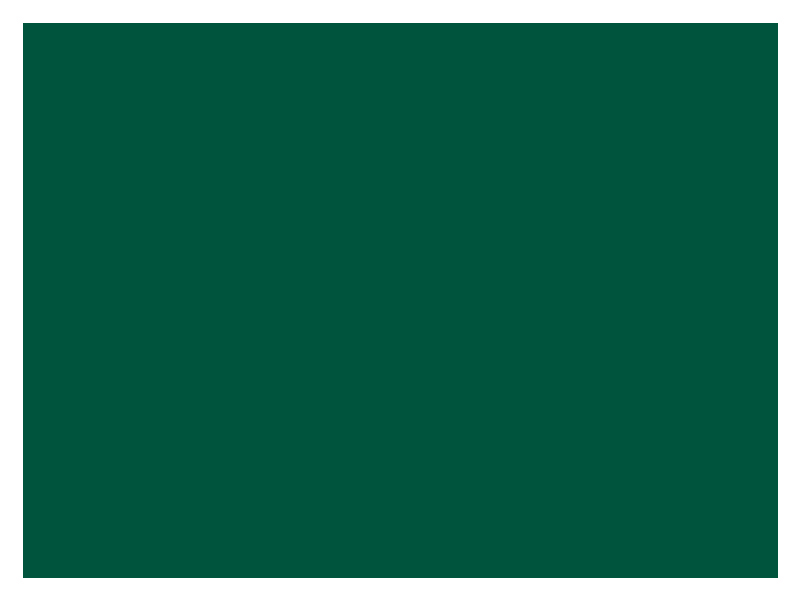 Thank you
Contact:

London
10 - 11 Bedford Row
London  WC1R 4BU
DX 1046 London / Chancery Lane

T	+44 (0) 20 7269 0300    
F	+44 (0) 20 7405 1387


Bristol
3 Orchard Court, St Augustines Yard
Bristol  BS1 5DP
DX 78229 Bristol 1

T	+44 (0) 117 930 5100    
F	+44 (0) 117 927 3478


E	wheeler@oldsquare.co.uk , webb@oldsquare.co.uk   
W	www.oldsquare.co.uk